Техничка школа Пожега
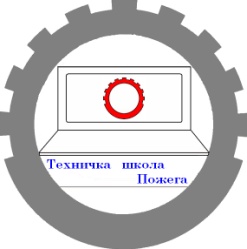 НАША ЕВРОПСКА БУДУЋНОСТ- Упознајмо Европску унију
проф. Ана Ивановић
Основни појмови
Европска унија је организација  европских држава кроз коју чланице остварују заједничке циљеве као што су привредни и друштвени развој, вођење заједничке спољне и безбедносне политике, остваривање високе стопе запослености, заштита права и интереса грађана, чување безбедности и правде...
Eвропска унија има 27 држава - чланица
Европска унија је резултат процеса сарадње и интеграције, 1951. године,  између шест држава Европе : Белгије, Немачке, Француске, Италије, Луксембурга и Холандије.
После скоро педесет година, ЕУ је проширена 1973. год.   са Данском, Ирском и Великом Британијом.
1981. приступа Грчка
1986. Шпанија и Португалија
1995. Аустрија, Финска и Шведска
 2004. Словенија, Пољска, Мађарска, Чешка, Словачка, Литванија, Летонија, Естонија, Кипар и Малта.
2007. Бугарска и Румунија
2013. Хрватска
2019. Из ЕУ излази Велика Британија
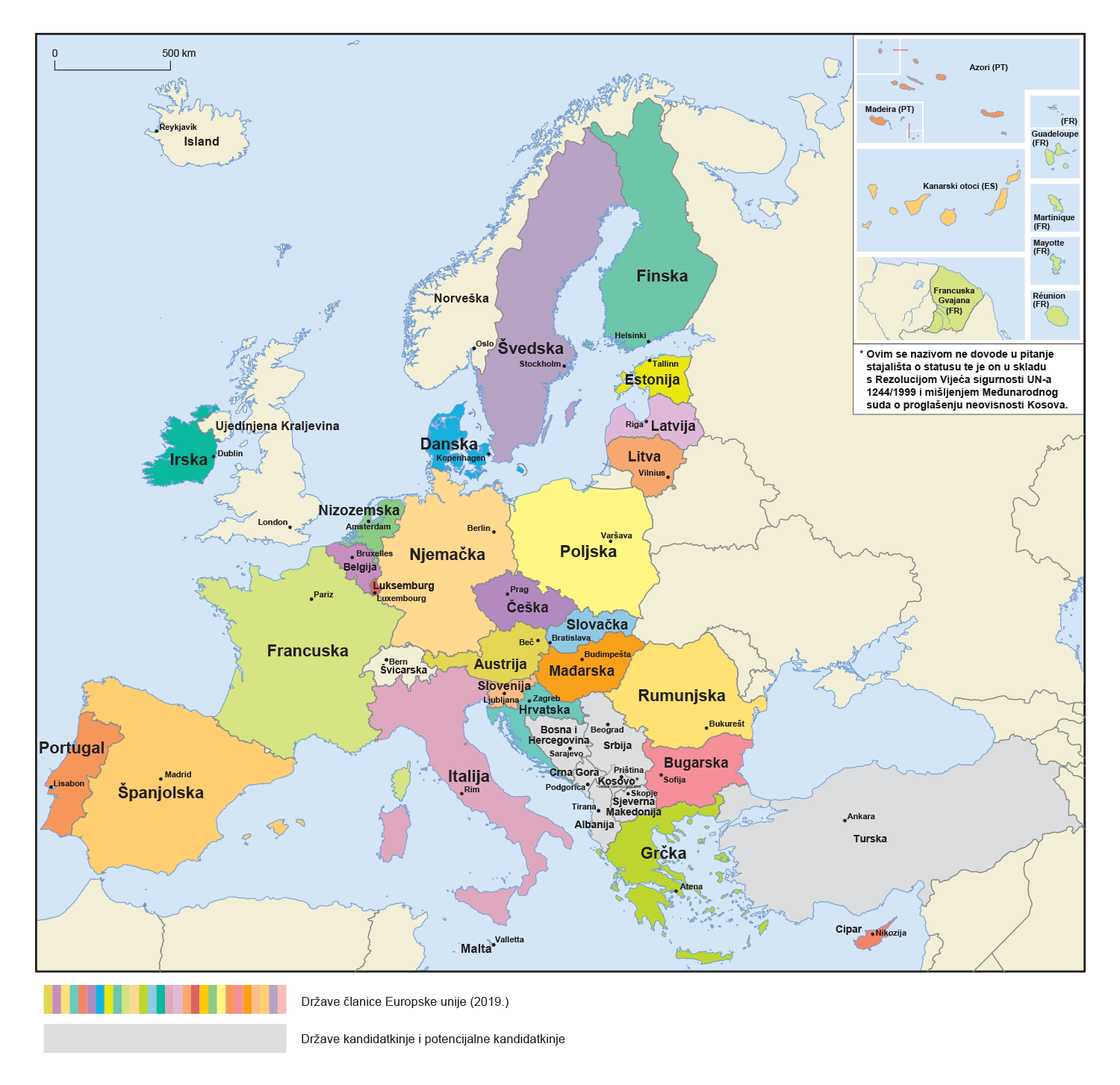 Чланице ЕУ 2020. године
Симболи Европске уније
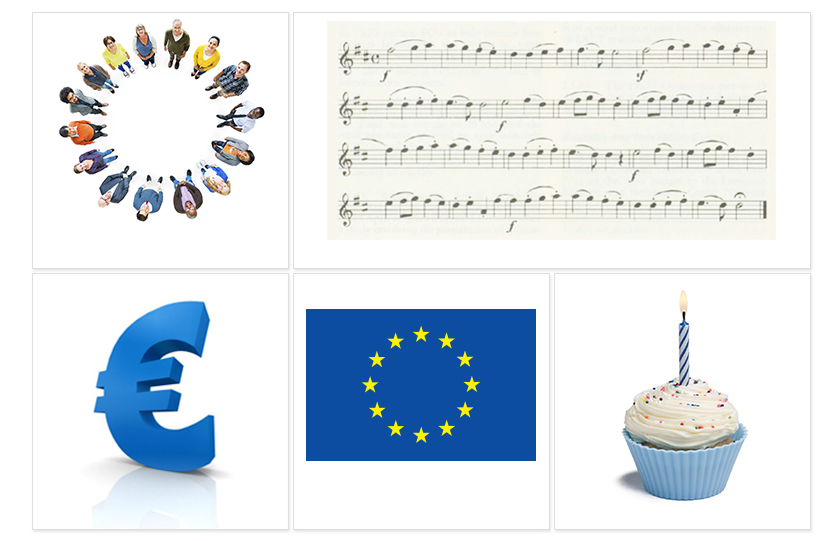 Moто: 
Уједињени у различитости
Европска химна: Ода радости
Европска застава
Евро
Дан Европе: 9. мај
Повеља Европске уније о основним правима
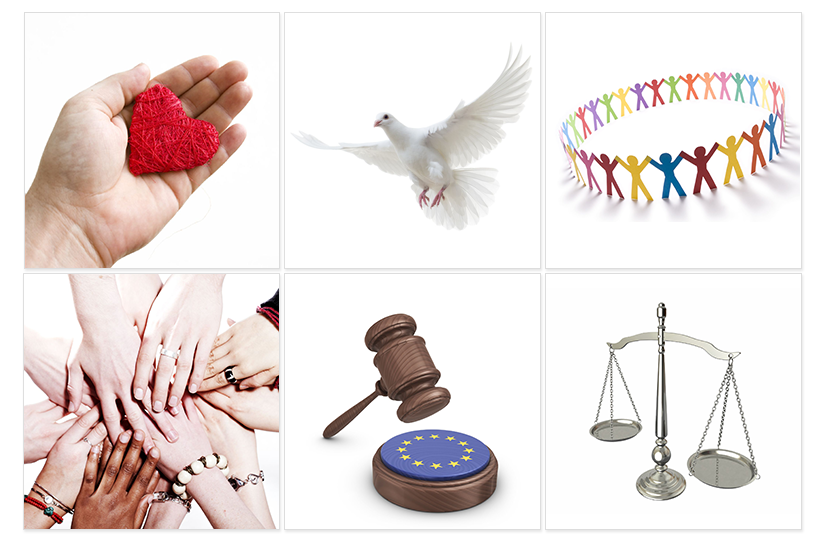 Једнакост
Достојанство
Слобода
Права грађана
Солидарност
Правда
Jединствено тржиште: слобода избора
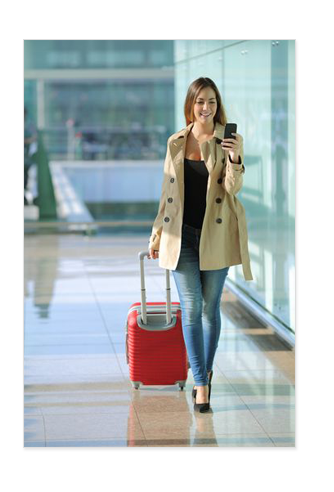 Четири слободе кретања за:
робу
услуге
људе
капитал
Резултати јединственог тржишта:
Знатна смањења цена многих производа и услуга, укључујући авионске карте и телефонске позиве
Већи избор за потрошаче
Нова радна места
Више могућности за предузећа
Слобода кретања
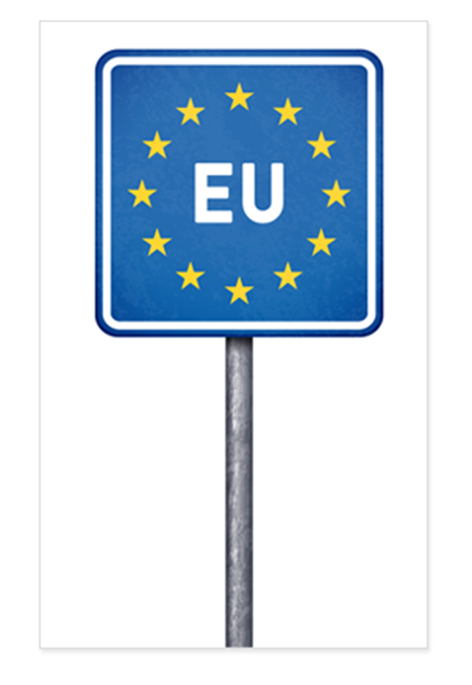 „Schengen”
Не постоје полицијске или царинске провере на границама између већине земаља Европске уније и Норвешке, Лихтенштајна, Швајцарске и Исланда.
Појачане контроле на спољним границама Европске уније

Више сарадње између полиције различитих земаља Европске уније

Путијући између земаља Европске уније можете куповати и донете кући било које производе уа личну употребу.
Европски савет
Основне институције Европске уније
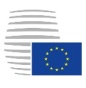 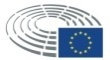 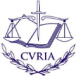 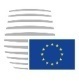 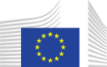 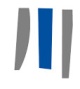 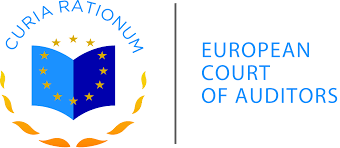 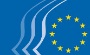 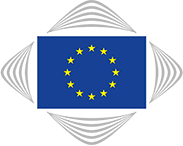 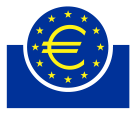 ИСТРАЖИВАЧКИ РАД ЗА ГРУПЕ
Препоручена литература:
www.europa.eu          
www.euinfo.rs/euteka
www.europskidnevnik,rs
www.mei.gov.rs
www.pks.rs
www.europa.rs/putujte-u-eu
www.erasmusplus.rs/category/education
I   група:  35 корака ка ЕУ
II   група:  Слобода кретања роба
III   група:  Институције  ЕУ
IV   група:  Уједињени у различитости
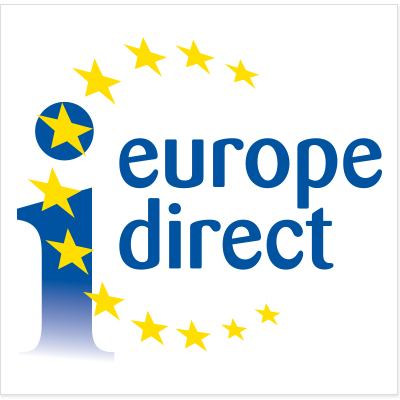 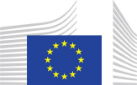